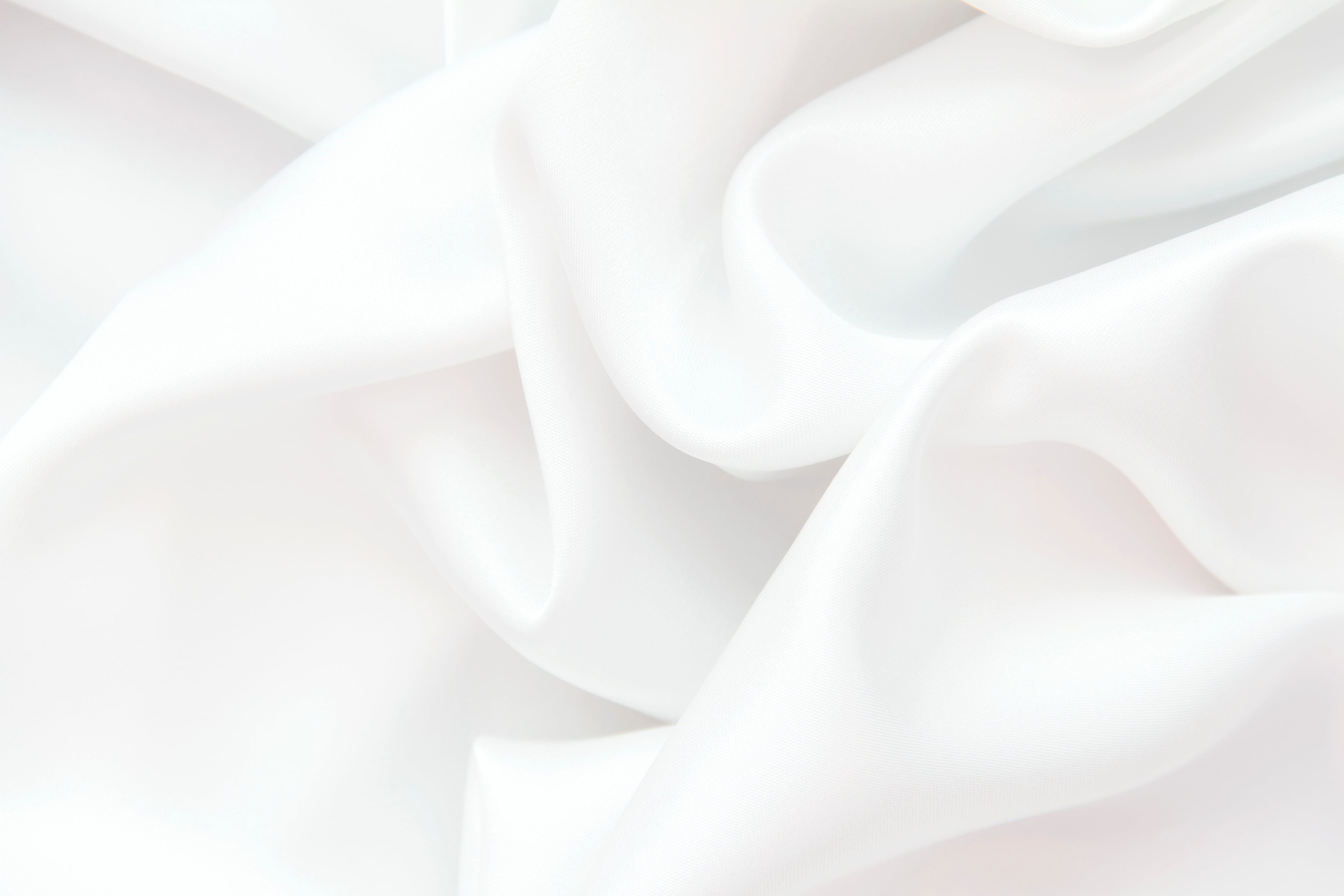 Jednoduché súvetie
SJ, 9. ročník,
Mgr. Antónia Tutokyová
SúvetieSúvetie - zložená veta, - veta zložená z viacerých jednoduchých viet a vyjadruje jednu ucelenú myšlienku.Rozlišujeme súvetie:jednoduché súvetie – obsahuje dva prisudzovacie sklady, napr. Jano sadol do auta a odišiel.zložené súvetie – obsahuj viac ako dva prisudzovacie sklady, napr. Mama vedela, že príde, lebo mu verila.
Jednoduché súvetie- obsahuje dve vety, ktoré môžu byť v priraďovacom vzťahu alebo podraďovacom vzťahu,- a.) PRIRAĎOVACIE súvetie- b.) PODRAĎOVACIE súvetie
Priraďovacie súvetie- tvoria ho dve rovnocenné, hlavné vety; je spojenie dvoch rovnocenných viet, ktoré by mohli stáť aj samostatne. Sú spojené priraďovacou spojkou alebo čiarkou.1. Vylučovacie - je spojením dvoch rovnocenných viet, ktorých obsahy sa navzájom vylučujú. Ak sa realizuje dej prvej vety, nemôže sa uskutočniť dej druhej vety, napr. Alebo pôjdem domov, alebo ostanem tu.
2. Zlučovacie - je spojením dvoch rovnocenných viet, ktorých dej prebieha súčasne, napr. Mama upratuje izbu, sestra utiera prach.  napr. Kúpil chlieb a vrátil sa rýchlo domov. Vety  sa pripájajú k sebe bez spojky alebo spojkami a spojovacími výrazmi, napr. a, aj, ani, tiež, až, ani – ani, aj – aj,  vše – vše, najprv – potom, jednak – jednak.
3. Stupňovacie – je spojením dvoch rovnocenných viet.  Vety v tomto súvetí sa spájajú spojkami alebo spájacími výrazmi, napr. ba, ba ani, ba aj, ba i, ba priam, ba dokonca, nielenže – ale ajNapr. Milo ju oslovil, ba sa aj usmial.Napr. Nielenže poupratoval, ale aj obed navaril.
4. Odporovacie – je spojením dvoch rovnocenných viet, ktorých obsahy si významovo odporujú. napr. Chcel ísť športovať, ale nemal čas.napr. Dnes v škole písali test, no on sa nenaučil.napr. Mal veľa práce, avšak našiel si čas zavolať im.Vety v tomto súvetí sa spájajú spojkami a spájacími výrazmi, napr. a predsa, a jednako, a napriek tomu, a vo význame ale, ale, no, lež, ibaže, avšak atď.
Podraďovacie súvetie– jedna hlavná (nadradená) veta a jedna vedľajšia (podradená) veta;-  je spojením dvoch nerovnocenných viet – hlavnej a vedľajšej vety. Vedľajšia veta bližšie určuje, dopĺňa význam hlavnej vety.typy vedľajších viet:Máme toľko typov vedľajších viet, koľko máme vetných členov.1. vedľajšia veta podmetová2. vedľajšia veta prísudková3. vedľajšia veta predmetová4. vedľajšia veta príslovková5. vedľajšia veta prívlastková6. vedľajšia veta doplnková